Characterization of carbapenem-resistant gram negative bacterial isolates from Thika level 5 hospital, Kenya
Presenter: Patrick Maina Wakaba
(Centre for research in infectious diseases – MKU)
10th Infection Prevention Network – Kenya Conference
10th May 2023
Introduction
What is carbapenem-resistance?
Carbapenems  (Penicillins) –Beta-lactams , most effective broad spectrum antibiotics
Most reliable last-resort treatment for bacterial infection – fewer adverse effects compared to other last line drugs such as polymyxins
2015 CDC definition: Resistant to imipenem, meropenem, doripenem or ertapenem
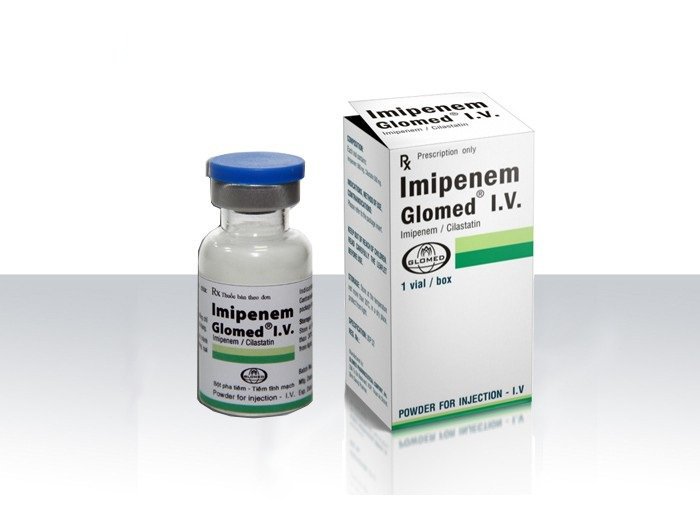 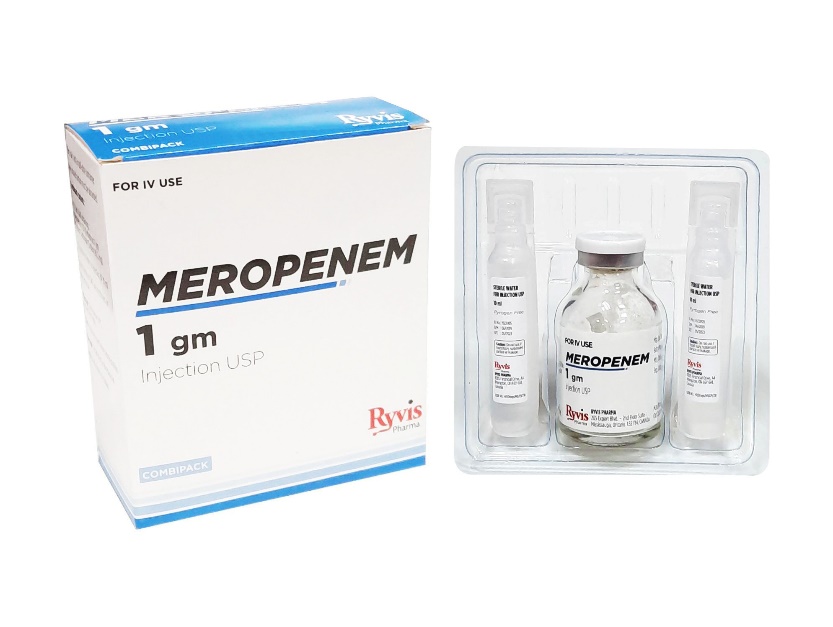 Mechanism of carbapenem resistance
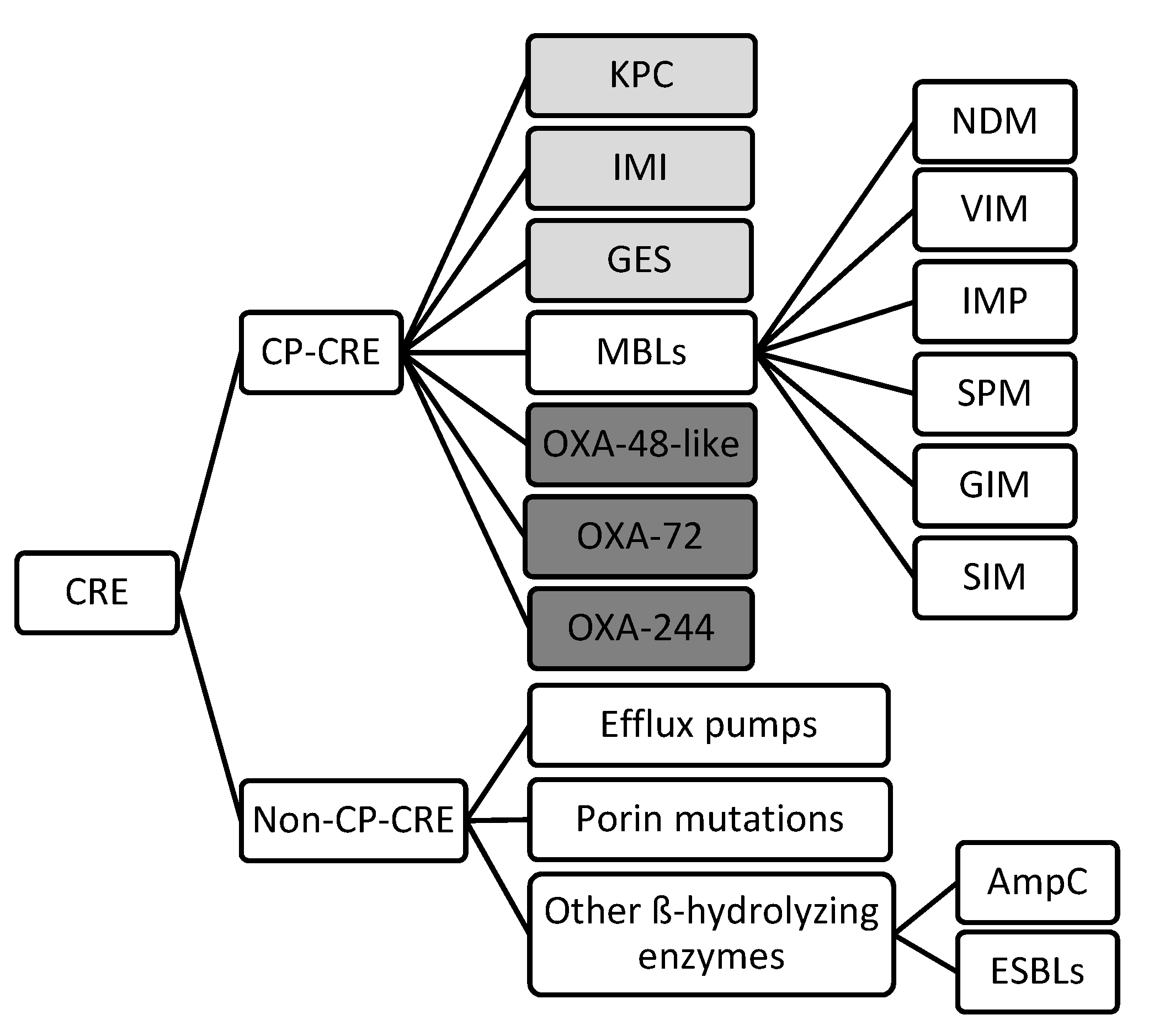 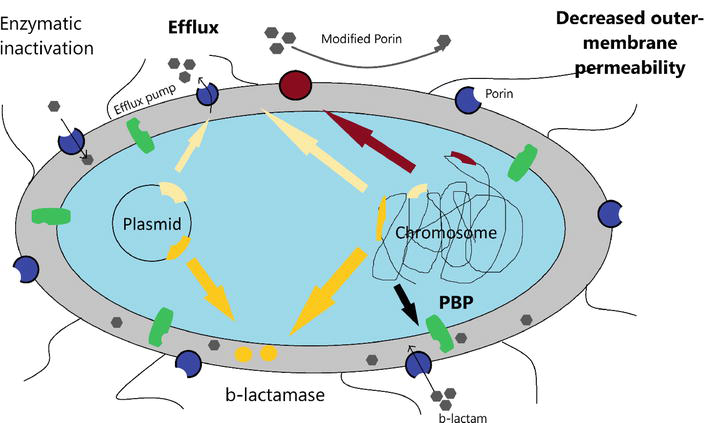 KPC: Klebsiella pneumoniae carbapenemase;  IMI: Imipenem-hydrolyzing ß-lactamase;  GES: Guiana extended-spectrum ß-lactamase; MBLs: Metallo-ß-lactamase; OXA: oxacillinase; NDM: New Delhi metallo-ß-lactamase; VIM: Verona integron-borne metallo-ß-lactamase IMP: Imipenem resistant Pseudomonas carbapenemase; SMP: Sao Paulo metallo-ß-lactamase; GIM: German imipenemase; SIM: Seoul imipenemase; AmpC: Type C ampicillinase;
Aslam et l., 2020 doi:10.5772/intechopen.90100
Current state of carbapenem resistance in Kenya
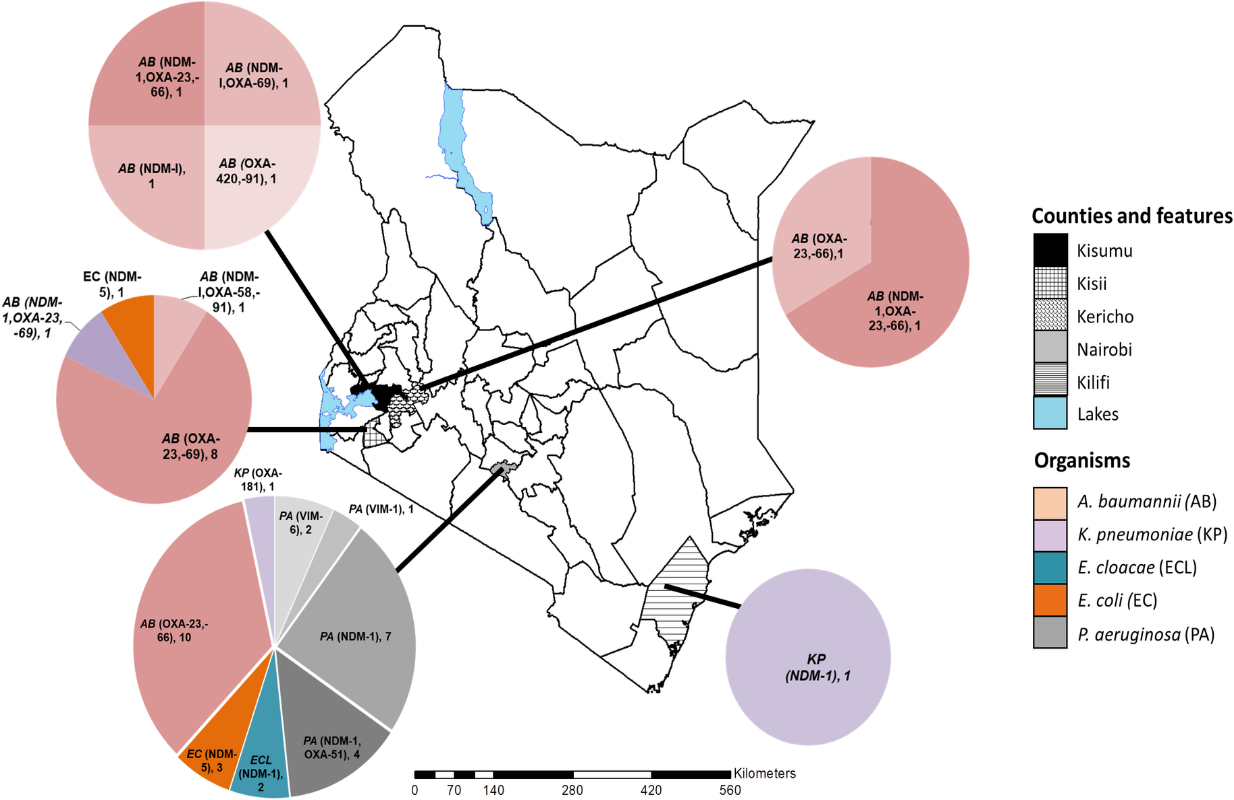 Musila et al., 2021
Objectives
Describe characteristics of cabapenem-resistant Gram negative isolates from patients in Thika Level 5 Hospital, Kenya


Describe the carbapenemase genes in Gram negative isolates from patients in Thika Level 5 Hospital, Kenya
Analysis Workflow
Inoculation on MacConkey and CLED
Sample collection
Incubation at 380C overnight
Subculture on NA and gram stain
Bacteria identification via
VITEK® 2 Compact system
AST via disc diffusion test
Transport to the laboratory
Data analysis
Genotypic tests
KPC, NDM, OXA,VIM,IMP
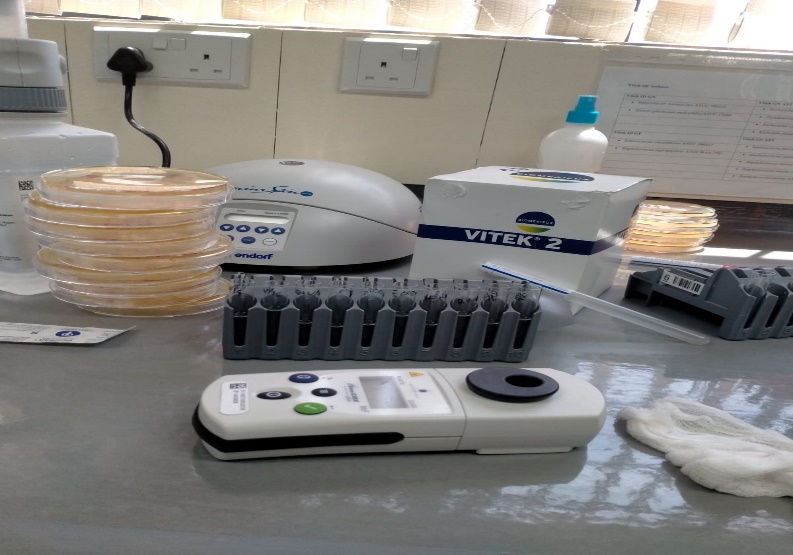 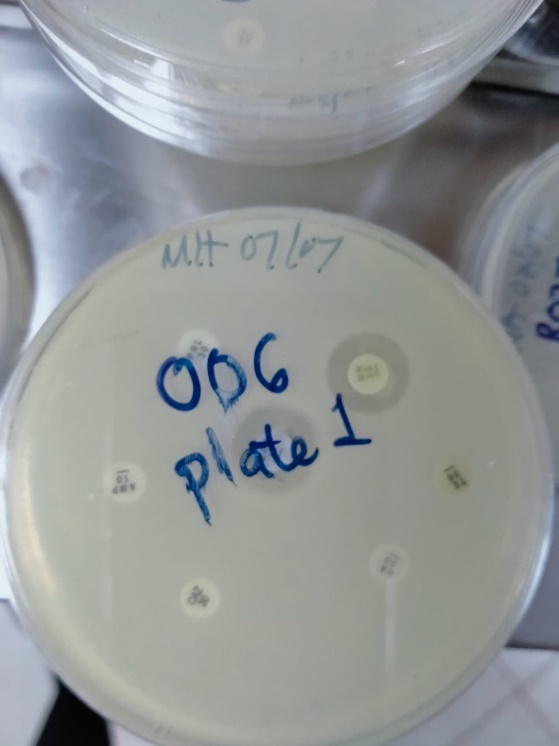 Results
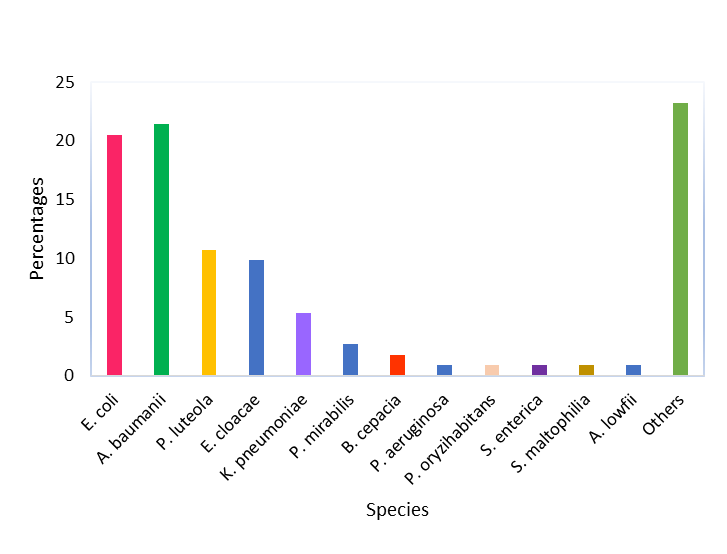 305 samples were collected between March and November 2021
112 gram negative bacterial isolates were recovered A. baumannii 21.4%, E. coli 20.5%, P. luteola 10.7% and E. cloacae 9.8%
Carbapenem-resistant bacteria by source
Carbapenem-resistant Bacteria identified
Genomic data
blaOXA-69, blaOXA-23
blaOXA-317
blaOXA-507
blaOXA-23, blaOXA-507
blaNDM-1
Predominantly observed in A. baumanii
Conclusion & Recommendation
Conclusion
Considerably high level of carbapenem-resistance was observed
A significant proportion of CRE in Thika level 5 hospital produce a carbapenamase

Recommendation
CR surveillance in order to identify Carbapenamase-producing Carbapenem-resistant organisms (CP-CRO)
Improving infection control and implementation of antimicrobial stewardship to curb spread of resistance
Ensure inter-facility communication to prevent regional spread of CRO
11
Acknowledgements
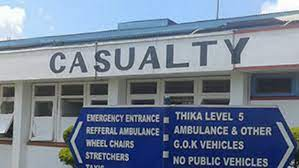 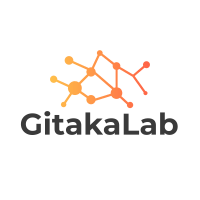 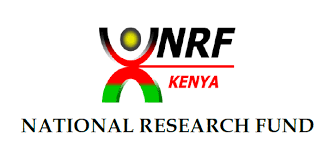 Thika Level 5 Hospital
Gabriel Gikonyo
Moses Mbogo
Center for Research in Infectious Disease
Dr. Jesse Gitaka
Dr. Bernard Kanoi
Mrs. Racheal Kimani
Thank You
12